Formation sur la  Prévention del’exploitation et des abus sexuels (PEAS)
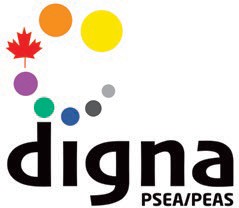 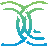 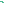 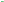 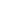 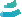 Votre
formatrice
Photo formateur-trice
Photo formateur-trice
Nom formateur-trice
(Pronoms)
Brève description.
Brève description.
Nom formateur-trice
(Pronoms)
Brève description.
Brève description.
[Speaker Notes: Les formateur-trice-s se présentent.
Nom et pronoms (si les participants n'ont pas l'habitude de partager leurs pronoms, expliquez pourquoi c'est important)
Votre organisation (pour les formations destinées à plusieurs organisations)
Votre rôle
Qui a organisé cette formation et pourquoi
Adapter cette diapositive
Ajoutez les photos, le nom, les pronoms et une courte biographie de chaque formateur-trice sur la diapositive.]
Programme de la formation:
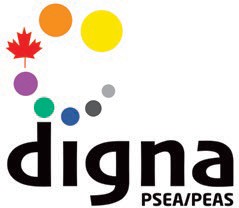 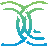 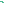 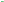 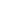 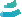 [Speaker Notes: Les formateur-trice-s présentent :
le programme
l'heure et la durée de la session
nombre de pauses]
Programme de la formation:
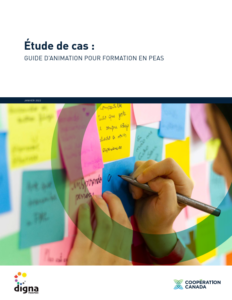 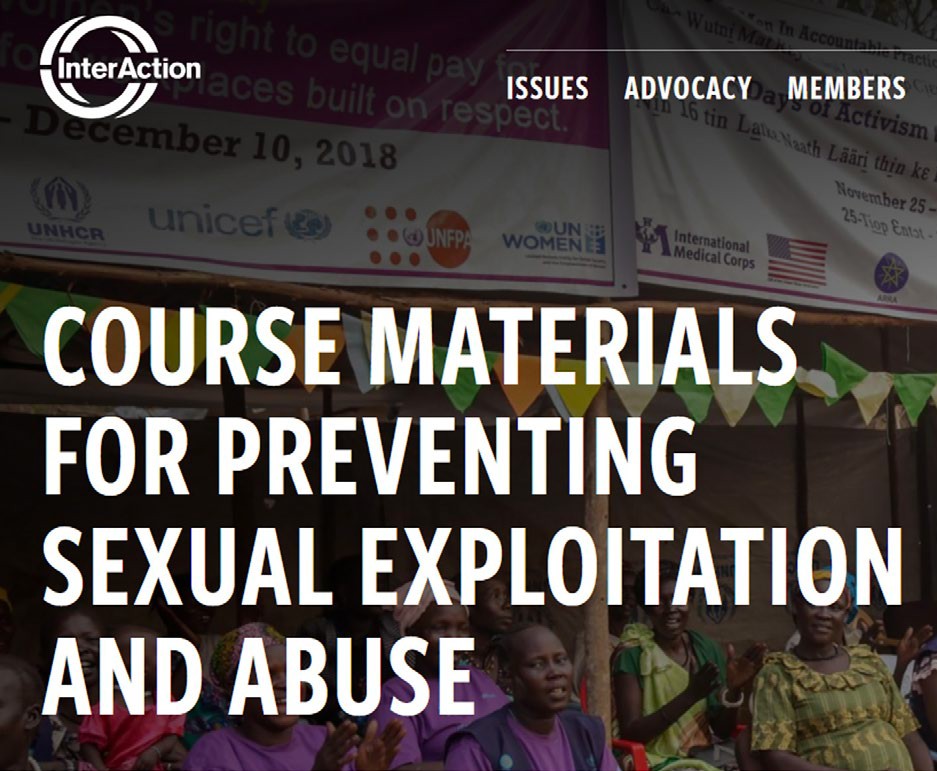 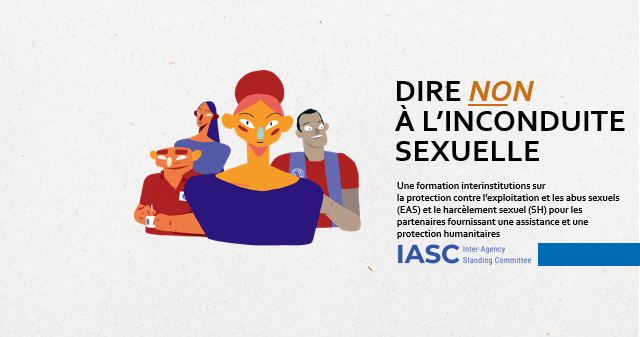 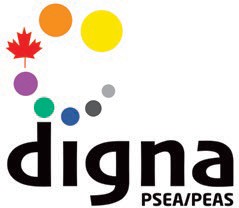 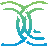 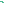 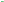 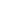 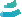 [Speaker Notes: Les formateur-trice-s présentent la formation : 

Cette formation a été créée par Digna, le Centre canadien d'expertise sur la prévention de l'exploitation et des abus sexuels (PEAS), financé par Affaires mondiales Canada.

L'objectif de Digna est d'aider les organisations humanitaires et de développement international canadiennes à améliorer leur capacité à prévenir l'exploitation et les abus sexuels, notamment à l'égard des participant-e-s à leurs programmes, en particulier les femmes et les filles. L'objectif est d'accroître la sensibilisation, l'accès et l'utilisation de politiques et de bonnes pratiques tenant compte de la dimension de genre dans le cadre de la PEAS.

Cette formation s'appuie sur une formation de formateur-trice-s PEAS organisée par Digna au cours de l'été 2022.

La formation s'appuie sur trois sources principales : 
Les nombreuses publications de Digna sur la PEAS, en particulier leur guide sur les scénarios d'études de cas pour les formations sur la PEAS.
Le matériel de formation PEAS d'Interaction (version 2022)
La formation Dire non à l'inconduite sexuelle de l'IASC.]
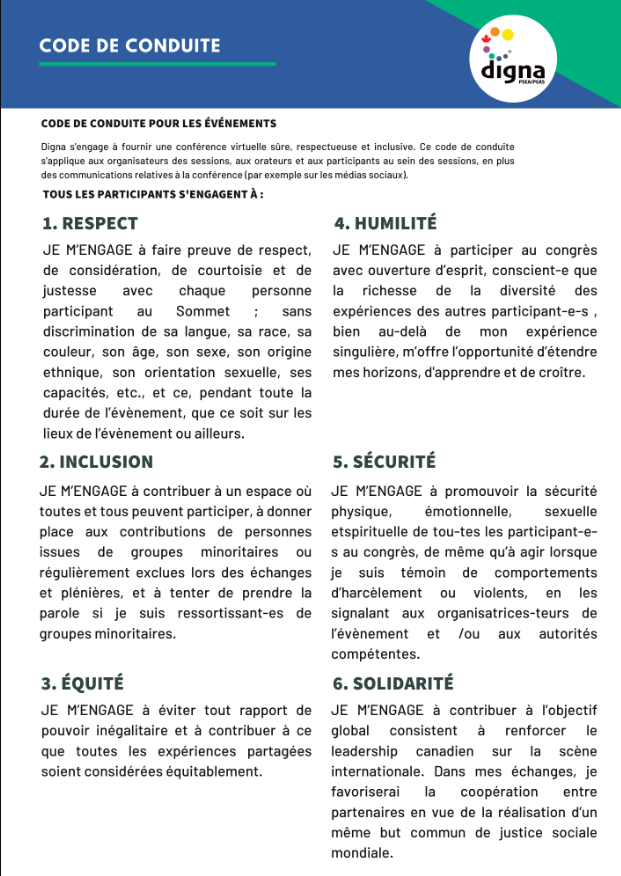 Code de  Conduite:
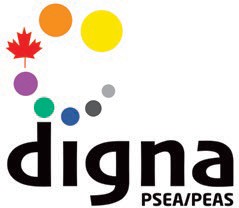 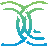 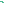 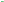 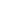 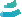 [Speaker Notes: Les formateur-trice-s présentent le Code de conduite

Nous utilisons le Code de conduite de Digna dans cette formation. Digna exige de tous les participant-e-s à ses événements qu’ils/elles respectent son Code de conduite. Nous vous demandons de respecter ces principes tout au long de la formation. Tous les participant-e-s s'engagent à

RESPECT : être respectueux-euse, franc-che, transparent-e et juste envers tous les participant-es, indépendamment de la langue, de la race, de l'origine nationale ou ethnique, de l'âge, du sexe, du genre, de l'orientation sexuelle, de l'état civil, des capacités, etc. tout au long de la formation.

INCLUSION : créer un espace pour que toutes les personnes présentes puissent contribuer et participer, donner de l'importance aux voix et aux histoires de ceux et celles qui pourraient autrement être exclu-es, et rechercher la sagesse et la réflexion de ceux et celles qui pourraient se sentir réduit-e-s au silence.

ÉGALITÉ : encourager un forum dans lequel les diverses expériences des participant-e-s ont le même poids.

HUMILITÉ : participer au forum dans un esprit d'ouverture à l'apprentissage et en reconnaissant que la grande diversité des participant-e-s comprend des expériences et des connaissances qui dépassent les miennes et grâce auxquelles je peux évoluer.

SÉCURITÉ : assurer la sécurité physique, émotionnelle, sexuelle et spirituelle de tou-te-s les participant-e-s à la conférence, notamment en dénonçant le harcèlement lorsqu'on en est témoin et en signalant les incidents aux organisateur-trice-s de la conférence ou à d'autres autorités, le cas échéant.

SOLIDARITÉ : les objectifs généraux de renforcement du leadership mondial du Canada et reconnaître que tou-te-s les participant-e-s partagent ces objectifs. Dans toutes les conversations et tous les forums, je me souviendrai que nous sommes du même côté et je chercherai à trouver un terrain d'entente et une source d'inspiration.]
Avertissement de déclenchement:
Soutien psychosocial
disponible
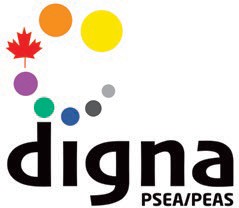 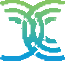 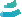 [Speaker Notes: Les formateur-trice-s donnent un avertissement aux participant-e-s :
Les abus et l'exploitation sexuels sont un sujet sensible. Il peut déclencher des émotions difficiles ou vous rappeler des choses que vous avez vécues ou vues. N'hésitez pas à faire une pause si vous en avez besoin ou à venir nous retrouver.

Adapter cette diapositive
Si vous proposez un soutien psychosocial aux participant-e-s, présentez le système et la manière dont ils peuvent l'utiliser.
Distribuez une liste de contacts d'urgence que les participant-e-s peuvent contacter pour obtenir du soutien.]
Directives pour des espaces sécuritaires:
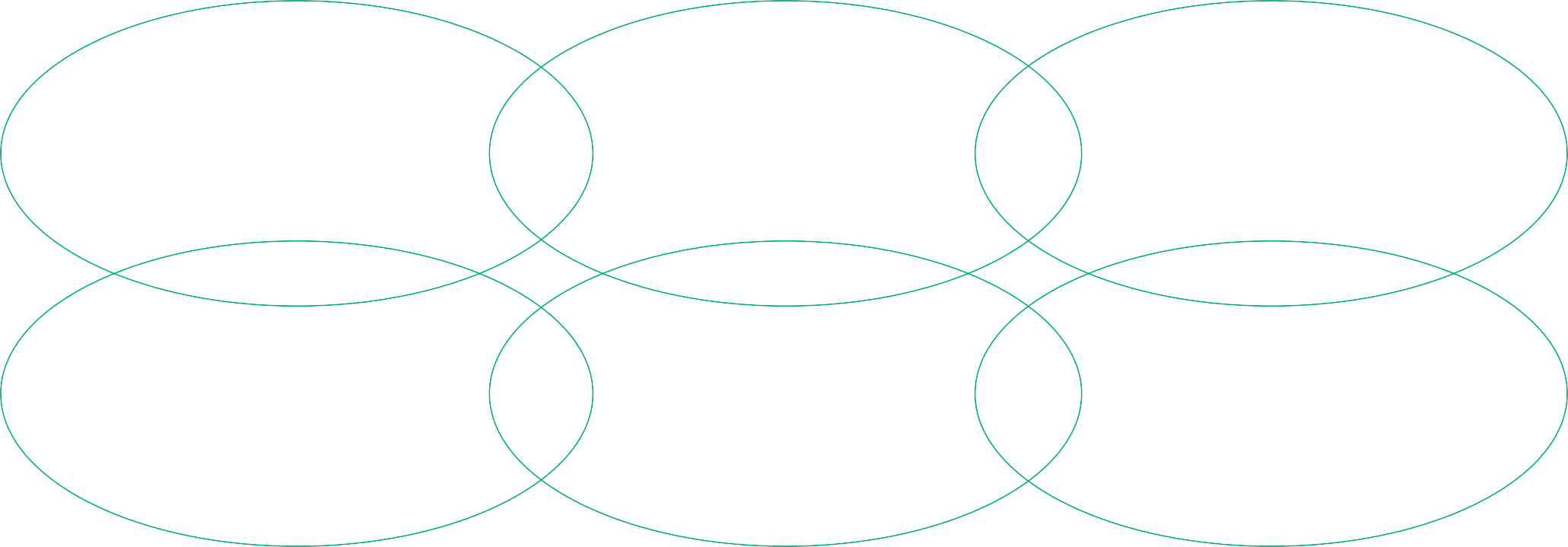 Écoute active
Respect
Soin de soi et des autres
Intégrité
Confidentialité
Pas de divulgation
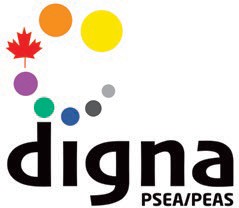 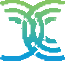 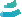 [Speaker Notes: Les formateur-trice-s présentent les lignes directrices pour des espaces plus sûrs.

Les principes d'engagement sont nécessaires dans toute formation afin de créer un environnement d'apprentissage aussi confortable que possible pour tout le monde. Bien qu'aucun espace ne puisse être entièrement sûr, il y a des choses que nous pouvons tous faire pour le rendre plus sûr :
soins et autosoins
l'écoute active
le respect
Intégrité
Confidentialité
pas de divulgation

Les formateur-trice-s demandent aux participant-e-s s’ils/elles souhaitent ajouter quelque chose à la liste.]
Brise-glace
Présentations
Nom / Pronoms / Organisation / Poste
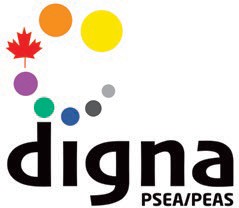 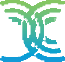 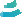 [Speaker Notes: Adapt this slide
Si les participant-e-s appartiennent à la même organisation et se connaissent bien, il est préférable d'animer une séance de dynamisation plutôt qu'une séance de brise-glace.]
Qu’est-ce que l’exploitation et l’abus sexuel?
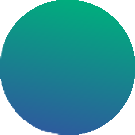 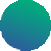 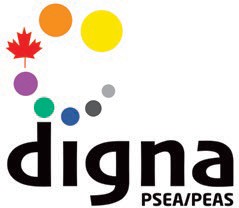 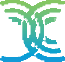 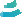 EAS:	situation actuelle
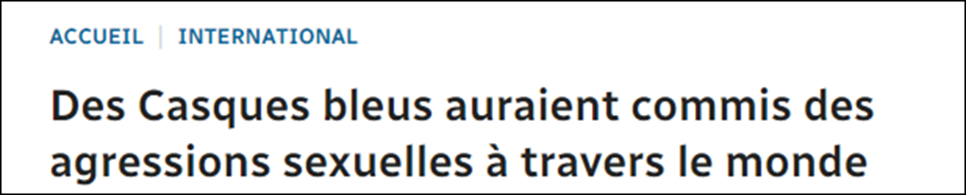 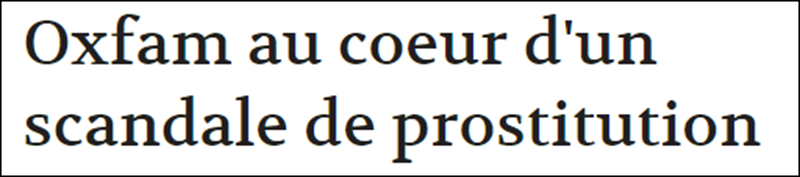 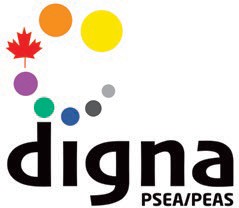 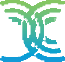 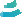 [Speaker Notes: Aucun espace n'est à l'abri des violences sexuelles. Des nouvelles telles que celles présentées dans les diapositives ont révélé au monde que les organisations humanitaires ne font pas exception. Des organisations censées protéger les personnes vulnérables ont causé du tort.]
Respect
et pouvoir
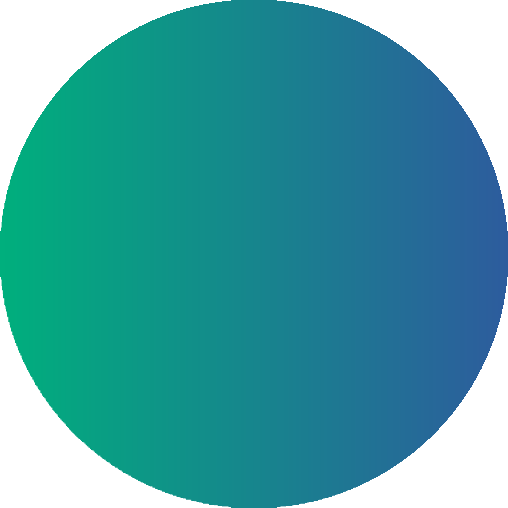 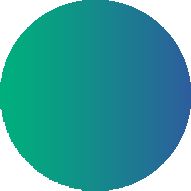 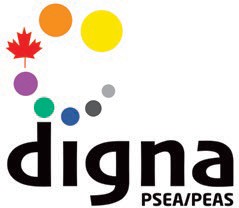 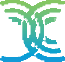 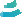 [Speaker Notes: Le manque de respect et l'utilisation abusive du pouvoir sont fondamentalement liés aux raisons pour lesquelles l'exploitation sexuelle, les abus et le harcèlement se produisent. Nous allons maintenant nous pencher sur ces deux notions.]
PEAS: c'est la responsabilité            de tous-tes
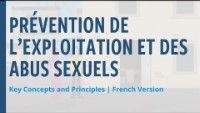 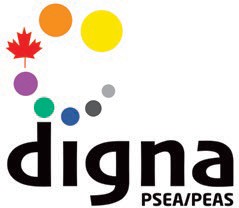 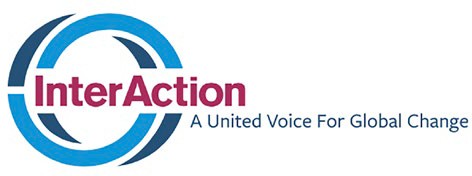 [Speaker Notes: Les formateur-trice-s diffusent la vidéo, puis interrogent les participant-e-s sur leurs réactions.

Nous allons maintenant regarder une vidéo qui traite de la responsabilité des travailleurs humanitaires de respecter les normes de conduite les plus élevées et de protéger les personnes contre l’EAS, l'un des abus de pouvoir les plus néfastes.]
PEAS: c'est la responsabilité            de tous-tes
Discussion de groupe en plénière

Que pensez-vous de cette vidéo?
Qu’avez-vous remarqué?
Quels sont les principaux themes que vous avez relevés dans cette vidéo?
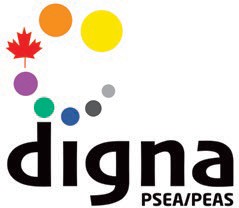 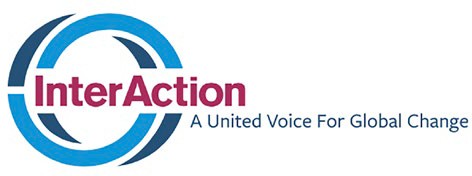 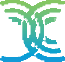 [Speaker Notes: Les formateur-trice-s dirigent une discussion de groupe sur la vidéo et consignent les réponses sur un tableau de papier (ou un tableau blanc virtuel).

Les formateur-trice-s peuvent compléter les réponses des participant-e-s si nécessaire :
Les travailleurs humanitaires ont du pouvoir et peuvent en abuser
Respect
Responsabilité
Conséquences de l’EAS
Les travailleurs humanitaires sont perçus comme ayant accès aux ressources/à l'aide
Exploitation et abus sexuels
Dignité
Signalement
Confidentialité]
Identifier les actions pour démontrer le respect
Comment espérez-vous être traité avec respect par vos collègues au travail? 
Créez deux listes :
1.
Les actions qui démontrent le respect
2.
Les actions qui démontrent pas de respect
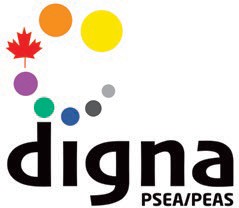 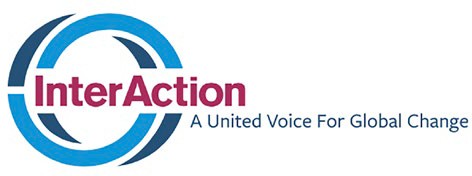 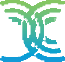 [Speaker Notes: Comme nous l'avons vu dans la vidéo, la règle la plus importante que John et Fatima appliquent dans leur travail avec leurs collègues et les membres de la communauté est de traiter les gens avec respect. Nous allons maintenant faire un exercice pour discuter de cette notion.

Vous allez travailler en petits groupes. Chaque groupe établira deux listes :
   1) les actions qui témoignent du respect ; et
   2) les actions qui ne témoignent pas du respect. 

Veillez à désigner un preneur de notes et un rapporteur.
Après 10 minutes, réunissez les participant-e-s en séance plénière et demandez à chaque groupe de partager un élément à la fois de chaque colonne d'actions respectueuses et irrespectueuses sur le lieu de travail que leur groupe a identifiées. Les groupes continuent à tour de rôle à partager quelque chose qui n'a pas déjà été partagé jusqu'à ce qu'ils soient à court de nouveaux éléments.

Consignez les réponses sur une feuille du tableau de conférence intitulée "Actions respectueuses/Actions irrespectueuses".

N'oubliez pas que le concept et les actes de respect peuvent être très différents selon les contextes. Par exemple, dans certaines cultures, une forme de respect consiste à ne pas être en désaccord avec une personne plus âgée ou plus puissante que soi ou à ne pas lui faire honte. Cela peut constituer un obstacle à la dénonciation des abus et il peut être nécessaire d'en discuter si le sujet est abordé. Une option consiste à s'assurer qu'elle est enregistrée sur le "parking" et à y revenir lors de la discussion des différents canaux et méthodes de signalement qui permettraient à quelqu'un de dénoncer en toute sécurité et en toute confidentialité une personne en position d'autorité ou de pouvoir. Exemples de réponses : 

Actions respectueuses :
Être traité-e avec gentillesse
Maintenir des limites appropriées pour mon espace personnel
Être entendu-e sans jugement
Entendre des mots positifs et des encouragements
Être traité-e avec empathie lorsque je suis confronté à une difficulté
Être encouragé-e à partager ses points de vue et ses idées
Avoir le sentiment que notre opinion a été entendue et appréciée
Être apprécié-e et valorisé-e pour ses contributions
Traiter les gens de manière juste et équitable

Actions irrespectueuses :
Crier ou utiliser un langage dur
Toucher les autres de manière inappropriée ou sans leur consentement
Faire des commentaires harcelants ou sexuels sur les autres
Plaisanter sur les autres ou se moquer d’eux
Faire des commérages sur les autres ou les taquiner
Ne pas respecter les politiques ou les procédures alors que d'autres membres du personnel suivent les règles
S'attribuer le mérite du travail de quelqu'un d'autre
Rabaisser ou saper le travail de quelqu'un d'autre
Se faire mentir ou dire des mensonges sur les autres
Ne pas partager avec les autres les informations dont ils ont besoin pour prendre des décisions]
Actions pour démontrer le respect
Comment démontrons-nous le respect aux participant-es au programme et aux membres de la communauté?
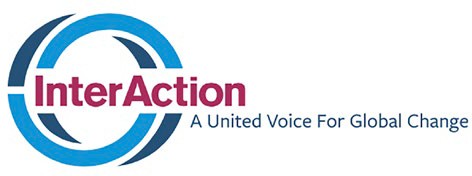 [Speaker Notes: Les formateur-trice-s animent une discussion plénière en groupe entier pendant 7 minutes.

Maintenant que nous avons établi comment vous souhaitez être traité-e avec respect sur votre lieu de travail, prenons une minute pour réfléchir à la manière dont ces mêmes actions de respect et d'irrespect pourraient s'appliquer à la manière dont nous traitons les participant-e-s au programme et les membres de la communauté.

La liste est-elle la même? Lesquels sont particulièrement importants? Y a-t-il des éléments manquants?

Encouragez les points supplémentaires suivants concernant les ACTIONS IRRESPECTUEUSES envers les participant-e-s au programme ou les membres de la communauté:
Abuser de son pouvoir à des fins personnelles et/ou pour blesser quelqu'un d'autre
Profiter des autres qui vivent des situations difficiles]
Actions pour démontrer le respect
Sur cette liste, quelles actions de respect ou d'irrespect vous semblent les plus importantes lorsque nous parlons des exemples d'exploitation et d'abus sexuels que nous avons vus dans la vidéo?
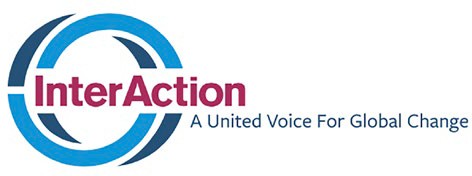 [Speaker Notes: Imprimez le polycopié de cet exercice et suivez les instructions.]
Identifier les positions de pouvoir
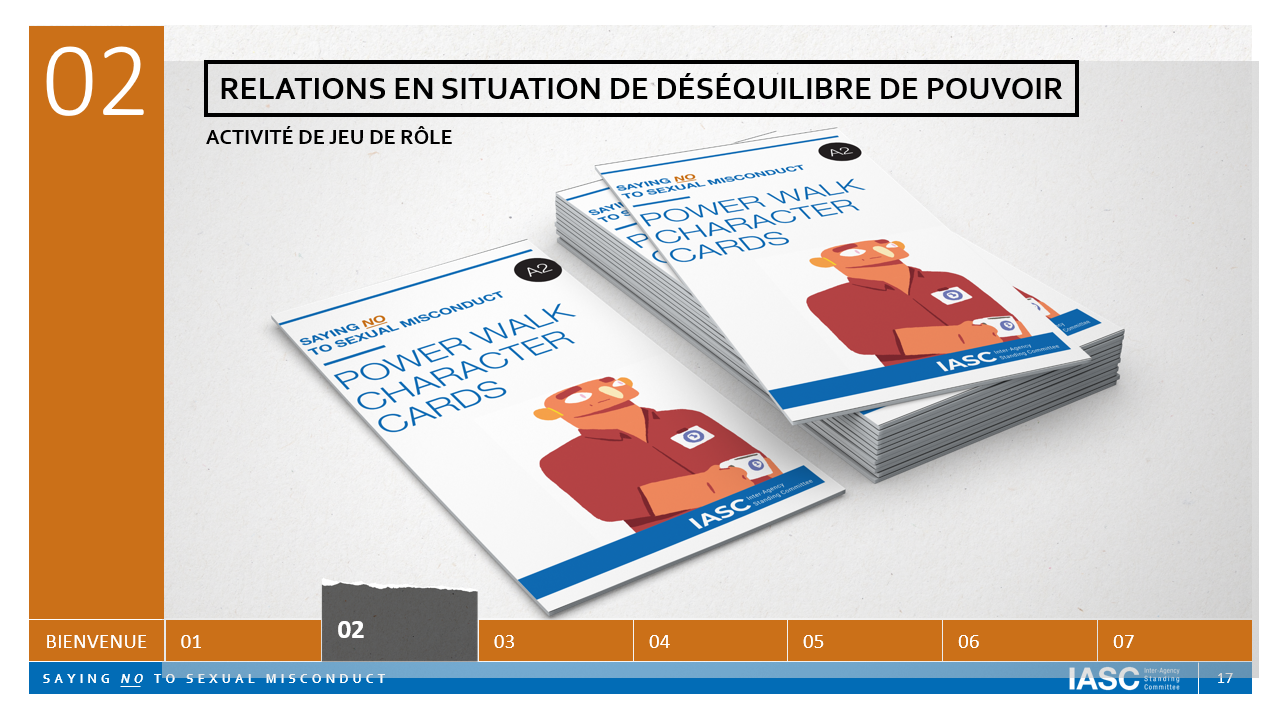 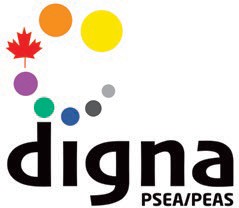 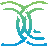 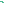 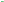 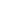 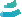 [Speaker Notes: Imprimez le polycopié de cet exercice et suivez les instructions.]
Messages clés sur le pouvoir
Les inégalités contribuent à accroître le risque d’EAS.

Concentrez-vous sur ceux qui détiennent le pouvoir et demandez s’ils/elles l'utilisent de manière responsable.

Perspective intersectionnelle.
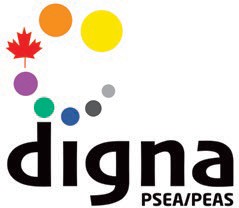 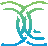 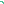 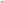 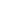 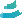 [Speaker Notes: Les inégalités et les barrières qui peuvent exister au sein des organisations humanitaires et de développement et dans les communautés dans lesquelles elles travaillent contribuent toutes à accroître le risque d'exploitation et d'abus sexuels.

Nous ne devrions pas nous concentrer sur la question de savoir si un membre de la communauté aurait dû adopter un certain comportement. Nous nous concentrons sur ceux qui détiennent le pouvoir et nous demandons s'ils l'utilisent de manière responsable et s'ils traitent les gens avec respect.

Il est nécessaire d'envisager le pouvoir dans une perspective intersectionnelle.]
Intersectionnalité
« une lentille, un prisme, pour voir la façon dont les diverses formes d'inégalité fonctionnent souvent ensemble et s'exacerbent mutuellement. Nous avons tendance à parler de l'inégalité raciale en la distinguant de l'inégalité fondée sur le genre, la classe sociale, la sexualité ou le statut d'immigration. Ce que l'on oublie souvent, c'est que certaines personnes sont soumises à tous ces facteurs et que l'expérience n'est pas seulement la somme de ses parties. »
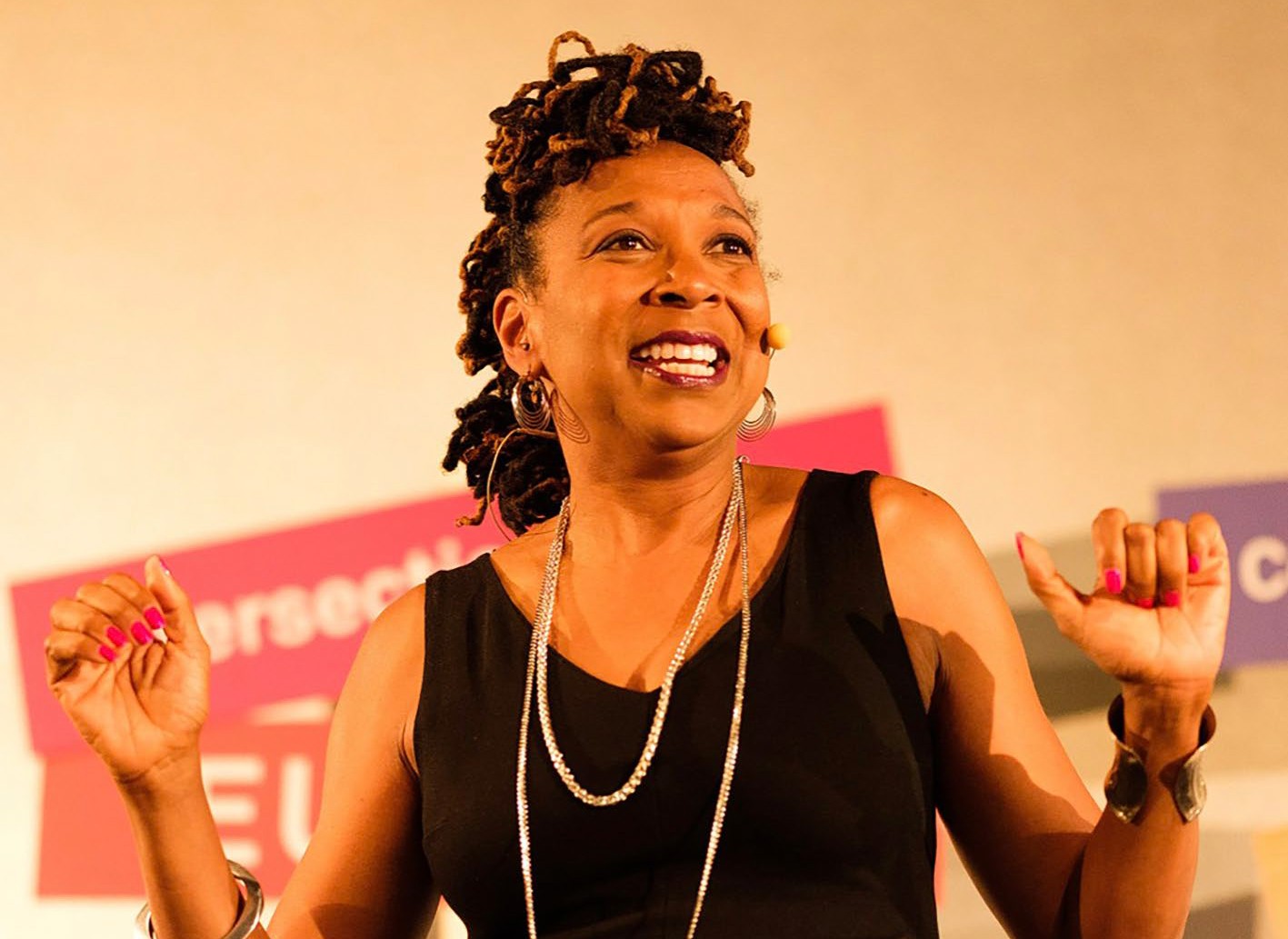 Kimberlé Crenshaw
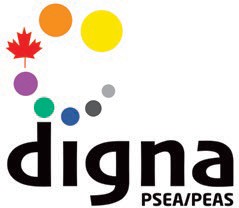 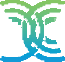 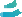 [Speaker Notes: Laissez les participant-e-s lire la citation sur la diapositive. Demandez aux participant-e-s s’ils/elles connaissent l'intersectionnalité ou Kimberlé Crenshaw.

Le concept d'intersectionnalité a été inventé par Kimberlé Crenshaw, que vous pouvez voir sur la diapositive. Kimberlé Crenshaw est professeur de droit à l'UCLA et à la Columbia Law School. Elle est connue pour ses travaux sur les droits civils, la théorie critique de la race, la théorie juridique féministe noire et la race, le racisme et le droit.

L'intersectionnalité décrit la double contrainte des préjudices simultanés liés à la race et au sexe.]
Intersectionnalité
Genre et identité de genre
Classe Sociale
Handicap
Orientation sexuelle
Santé
Statut économique
Âge
Race
Nationalité
Ethnicité
Statut d'emploi
Religion / foi
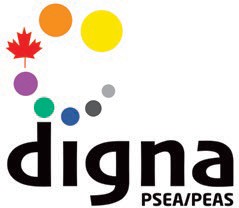 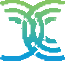 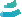 [Speaker Notes: L'intersectionnalité est un concept très pertinent lorsqu'il s'agit de la PEAS. Il nous rappelle qu'il n'existe pas de boîte de survivant-e homogène.]
Principes fondamentaux de IASC
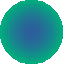 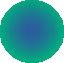 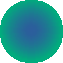 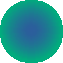 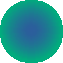 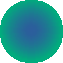 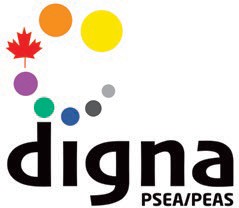 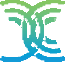 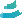 [Speaker Notes: Les six principes fondamentaux sont issus du Bulletin du Secrétaire général des Nations unies (SG). Le Comité permanent interorganisations (IASC) (l'organe de coordination entre l'ONU et les ONGI) a adopté les six principes fondamentaux, ou normes, pour les rendre applicables à toutes les organisations et les mettre à jour et les clarifier. Ces normes ont été adoptées par les ONG et les agences de l'ONU pour protéger les populations vulnérables de l'exploitation et des abus sexuels. Elles définissent les comportements interdits de la part du personnel et précisent les devoirs des responsables. La vidéo que vous avez vue précédemment, Pas d'excuse pour les abus, est basée sur ces normes. De nombreuses organisations internationales (ONG) ont élaboré leur propre code de conduite sur la base de ces normes.]
Principes fondamentaux de IASC
1. 



2.


3.
Les EAS constituent des fautes graves pouvant mener au renvoi sans préavis.
Les relations sexuelles avec des enfants / moins de 18 ans sont interdites.
L’échange d’argent, d’emploi, de biens ou de services contre des relations sexuelles est interdit.
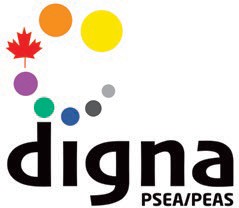 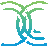 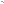 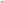 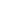 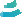 [Speaker Notes: Adaptez cette diapositive en fonction de votre groupe : Si les participant-e-s appartiennent à des organisations différentes, ou à la même organisation mais n'ont pas de code de conduite, présentez les principes de l'IASC.

Si les participant-e-s appartiennent à la même organisation, présentez le code de conduite de cette organisation.]
Principes fondamentaux de IASC
4. 



5.


6.
Les relations sexuelles avec les bénéficiaires et l’abus d’autorité sont interdits.
Les travailleur-euses humanitaires doivent signaler leurs soupçons d’EAS.
Les travailleur-euses humanitaires doivent créer et maintenir un environnement propre à prévenir 
les EAS.
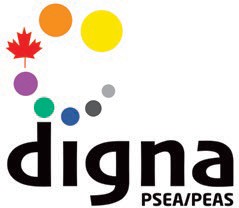 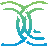 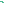 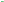 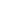 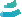 [Speaker Notes: Adaptez cette diapositive en fonction de votre groupe : Si les participant-e-s appartiennent à des organisations différentes, ou à la même organisation mais n'ont pas de code de conduite, présentez les principes de l'IASC.

Si les participant-e-s appartiennent à la même organisation, présentez le code de conduite de cette organisation.]
Principes fondamentaux de IASC
Les relations sexuelles avec des enfants / moins de 18 ans sont interdites
1.	              2.
3.
Les EAS constituent des fautes graves pouvant mener au renvoi sans préavis.
L’échange d’argent, d’emploi, de biens ou de services contre des relations sexuelles est interdit.
PAS DE  SECONDE CHANCE
PAS DE SEXE AVEC LES ENFANTS
PAS DE SEXE TARIFÉ
Les travailleur-euses humanitaires doivent créer et maintenir un environnement propre à prévenir les EAS.
4.
5.
6.
Les relations sexuelles avec les bénéficiaires et l’abus d’autorité sont interdits.
Les travailleur-euses humanitaires doivent signaler leurs soupçons d’EAS.LWAYS REPORT SEA
PAS DE SEXE AVEC LES BÉNÉFICIAIRES
OBLIGATION DE SIGNALER
PRÉVENTION DES EAS
Adapté des 6 principes fondamentaux de l'IASC relatifs à l’EAS, septembre 2019. Source du graphique : PAM
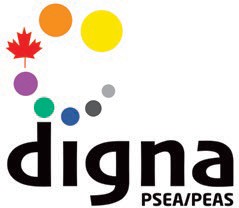 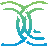 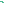 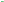 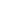 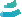 Note de vocabulaire : 
survivant-e et victime
Quelle est la difference?
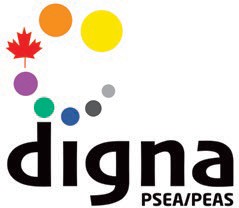 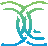 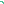 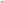 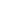 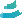 [Speaker Notes: Les organisations utilisent différents termes pour parler des personnes ciblées par l'exploitation et les abus sexuels. Certaines utilisent le terme de victime, d'autres celui de survivant-e, d'autres encore les deux.

Demandez aux participant-e-s s’ils/elles connaissent la différence entre ces deux termes.]
Note de vocabulaire : survivant-e et victime
Survivant-e
Victime
Les victimes de la violence sexuelle sont les personnes qui ont subi directement la violence ainsi que celles qui ont été indirectement touchées (par exemple, les enfants nés d'un abus sexuel).
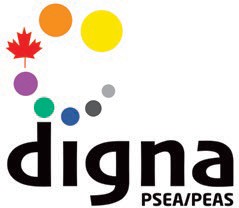 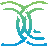 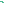 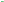 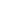 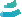 [Speaker Notes: Victime est un terme juridique.]
Note de vocabulaire : survivant-e et victime
Survivant-e
Victime
Le terme "survivant-e" est plus couramment utilisé en relation avec le processus de guérison d'une personne ayant subi des violences sexuelles, car cela implique l'action et la résilience.
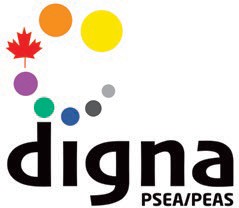 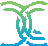 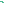 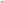 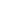 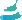 [Speaker Notes: Le terme "survivant" met l'accent sur la responsabilisation.]
L'impact de l’EAS
Survivant-e-s
Agresseurs
Impact de l’EAS
Organisation
Communauté
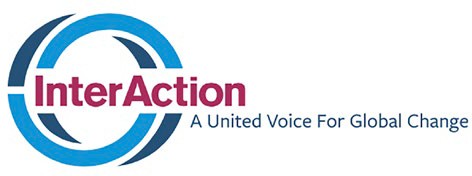 [Speaker Notes: Nous allons discuter de l'impact considérable que l'exploitation et les abus sexuels peuvent avoir sur les survivant-e-s, les agresseurs, l'organisation et la communauté. Vous vous répartirez en groupes pour discuter de l'impact que l'exploitation et les abus sexuels peuvent avoir sur chacun de ces éléments. Veillez à désigner un preneur de notes et un rapporteur.

Les participant-e-s discutent en petits groupes pendant 10 minutes. Débriefing avec le groupe et consignation des résultats sur un tableau de papier. Impact sur la victime/survivant-e :

C'est sur la victime que l'impact est le plus important. Les victimes peuvent subir un préjudice considérable. L'impact peut inclure (mais n'est pas limité à)
Détresse
la peur
l'embarras
Inquiétude quant à la réputation
Crainte de représailles de la part des collègues
Considéré-e comme un fauteur de troubles
Stigmatisation
Inquiétude quant à la confidentialité
Impact sur la famille
Les gens ne les croient pas
Atteinte à la santé, préoccupations psychosociales
Stress et tension émotionnels
Perte de confiance
Peur de perdre son emploi
Menaces
Collègues méfiants à leur égard

Veillez à ce que les enfants victimes soient également mentionnés pour les préjudices qu'ils peuvent subir, tels que (mais sans s'y limiter)
Effets négatifs sur le développement et la santé
Peur d'autres agressions sexuelles, de la violence et d'éventuelles agressions de la part d'autres personnes, d'amis et de voisins
Répercussions émotionnelles
Réactions négatives de la famille
Difficulté pour la famille de s'occuper de l'enfant victime d'abus sexuels
Manque d'accès à un soutien
Risque d'être contraint à un mariage précoce
Suppression ou interruption des possibilités d'éducation
Impact sur l'auteur de l'abus :Mesures disciplinaires*Incapacité à subvenir aux besoins de la famille
Stress émotionnel
Violence et représailles de la part du personnel et de la communauté
Expulsion
Procédures pénales et incarcération
Perte d'amis
Stigmatisation au sein de la communauté
Effet sur le statut dans la communauté

Impact sur l'organisation :
Perte de confiance de la communauté
Publicité
Réputation
Retrait du financement
Le pays d'accueil peut demander l'arrêt des opérations
La gestion du projet est retardée ou interrompue
Divisions au sein de l'équipe et autres soupçons
Manque de coopération de la part du personnel et des autres agences
Rotation du personnel
Difficulté à recruter du personnel de qualité en raison de la réputation de l'organisation

Impact sur la communauté :
Crainte que la communauté internationale ait une mauvaise opinion de la communauté
Crainte d'une éventuelle perte de financement, de soutien, etc.
Accusation de divers membres de la communauté d'avoir permis que cela se produise
Suspicion à l'égard des ONG]
Termes et définitions
Exploitation sexuelle
Abus sexuel
Harcèlement sexuel
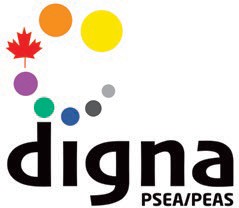 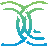 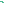 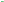 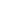 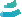 [Speaker Notes: Cette section présente les trois formes d'inconduite sexuelle. Toutes trois sont fondées sur les différences de pouvoir et les rôles souvent inégaux des hommes et des femmes dont nous avons parlé plus haut. Toutefois, il est également important de mentionner que des personnes de tous les genres peuvent être auteurs ou victimes d'abus sexuels.

Examinons tout d'abord les définitions officielles des documents des Nations unies.]
Termes et définitions
Harcèlement sexuel
Exploitation Sexuelle
Abus sexuel
Tout abus réel ou tentative d'abus de position de vulnérabilité, de pouvoir différentiel ou de confiance pour des objectifs sexuelles, y compris, mais sans s'y limiter, le fait de tirer un profit monétaire, social ou politique de l'exploitation sexuelle des personnes concernées.
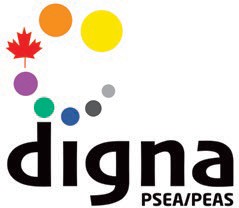 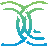 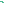 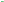 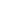 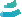 [Speaker Notes: Cette section présente les trois formes d'inconduite sexuelle. Toutes trois sont fondées sur les différences de pouvoir et les rôles souvent inégaux des hommes et des femmes dont nous avons parlé plus haut. Toutefois, il est également important de mentionner que des personnes de tous les sexes peuvent être auteurs ou victimes d'abus sexuels.

Examinons tout d'abord les définitions officielles des documents des Nations unies.]
Termes et définitions
Abus sexuel
Exploitation sexuelle
Harcèlement sexuel
L'intrusion physique ou menacée de nature sexuelle, que ce soit par la force ou dans des conditions inégales ou coercitives.
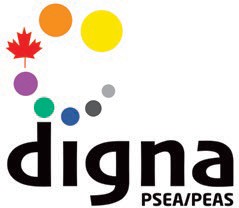 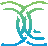 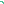 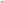 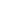 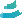 Termes et définitions
Harcèlement sexuel
Exploitation sexuelle
Abus sexuel
Avance sexuelle importune, demande de faveur sexuelle, comportement ou geste verbal ou physique de nature sexuelle dont on peut raisonnablement penser qu'il sera perçu comme une offense ou une humiliation pour autrui. Le harcèlement sexuel est particulièrement grave lorsqu'il interfère, devient une condition d'emploi ou crée un environnement intimidant, hostile ou offensant.
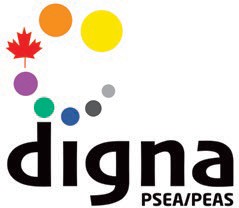 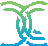 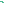 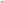 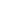 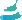 Termes et définitions
Exploitation sexuelle
Harcèlement sexuel
Abus sexuel
Comment décririez-vous ces termes dans votre propre langue?

Comment les décririez-vous en langage simple à d'autres personnes telles que les membres de votre famille, vos voisin-e-s et d'autres personnes de votre entourage?
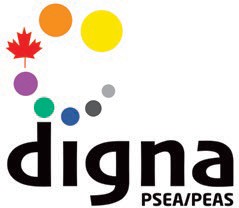 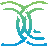 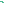 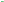 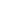 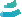 [Speaker Notes: Nous allons nous répartir en groupes. Chaque groupe doit définir l'un de ces termes (exploitation sexuelle, abus et harcèlement) en utilisant son propre langage pour rendre les termes plus compréhensibles, abus et harcèlement). Utilisez des exemples que vous pourriez présenter à votre famille et à vos amis lorsque vous discuterez de ce que vous avez appris aujourd'hui.

Veuillez décrire ces termes de manière à aider les gens à mieux les comprendre. Par exemple, indiquez les comportements qui pourraient être inclus dans votre définition et les termes locaux pour ces comportements. Notez vos réponses et nommez une personne de votre groupe pour faire une présentation à l'ensemble du groupe.

Le formateur distribue un document à chaque groupe

Vous pouvez utiliser la question figurant sur votre polycopié pour guider votre réflexion.]
Définir l’inconduite sexuelle
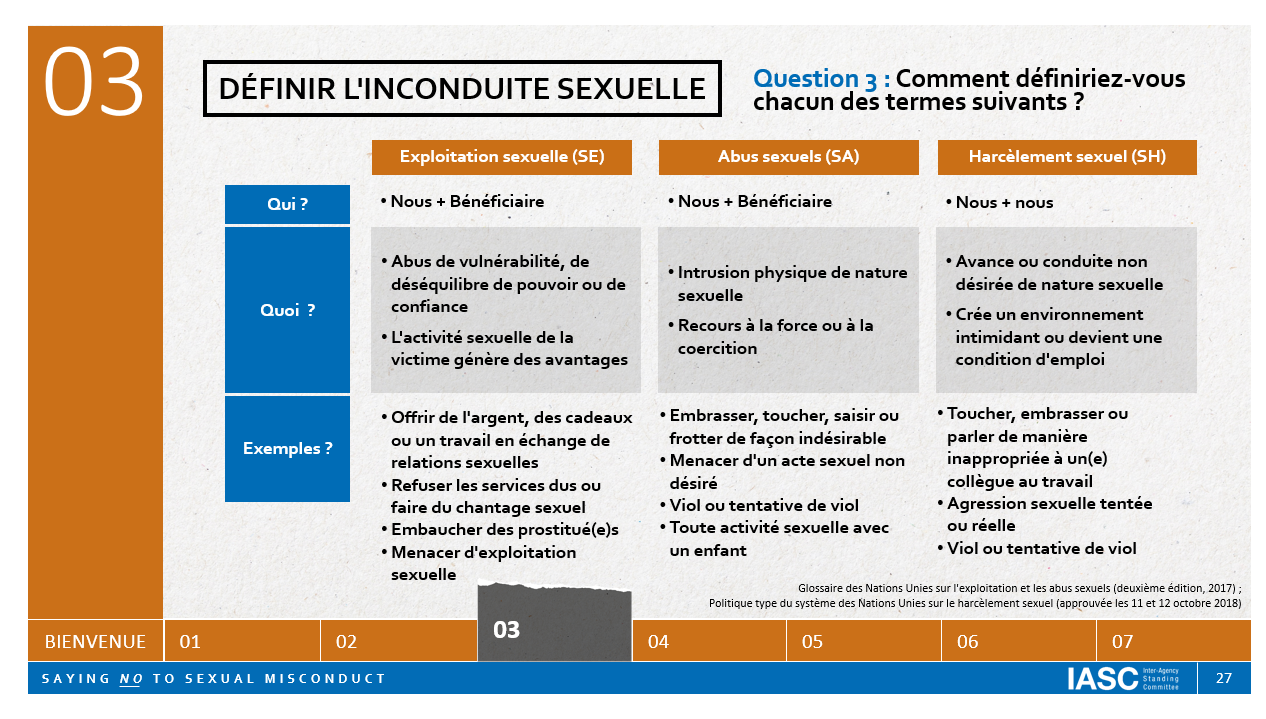 Source: Dire non à l’inconduite sexuelle, IASC
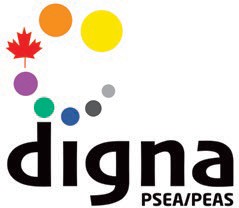 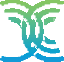 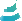 [Speaker Notes: Voici un diagramme de l'IASC qui aide à visualiser les différences entre chaque terme.

Note : le diagramme utilise à l'origine le terme "prostituée". Ici, il a été remplacé par "travailleuses du sexe".]
Identifier
l’EAS
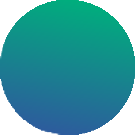 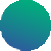 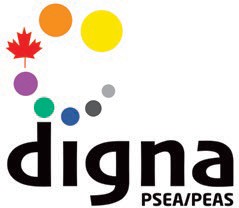 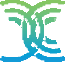 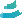 [Speaker Notes: Si nous connaissons la théorie et les définitions juridiques de l’EAS, cela ne signifie pas que nous sachions comment l'identifier. C'est ce à quoi nous allons nous atteler dans la section suivante.]
Études de cas
En groupes

Désigner un preneur de notes et un rapporteur
Discuter de l'étude de cas en utilisant le polycopié comme guide
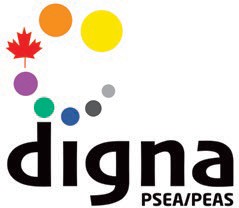 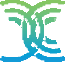 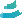 [Speaker Notes: Reportez-vous au document pour obtenir des instructions détaillées.]
Conclusion
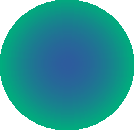 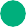 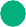 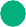 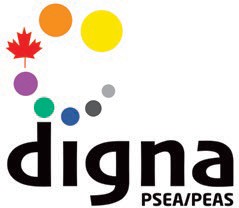 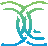 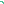 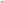 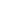 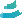 ?
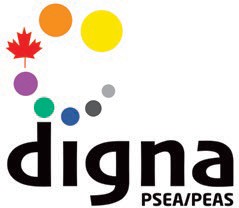 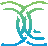 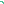 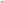 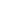 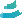 MerciÀ demain!
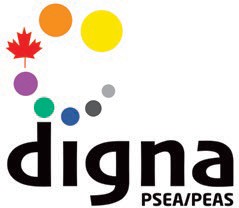 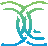 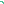 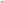 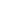 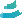